Floodland
By Marcus Sedgwick
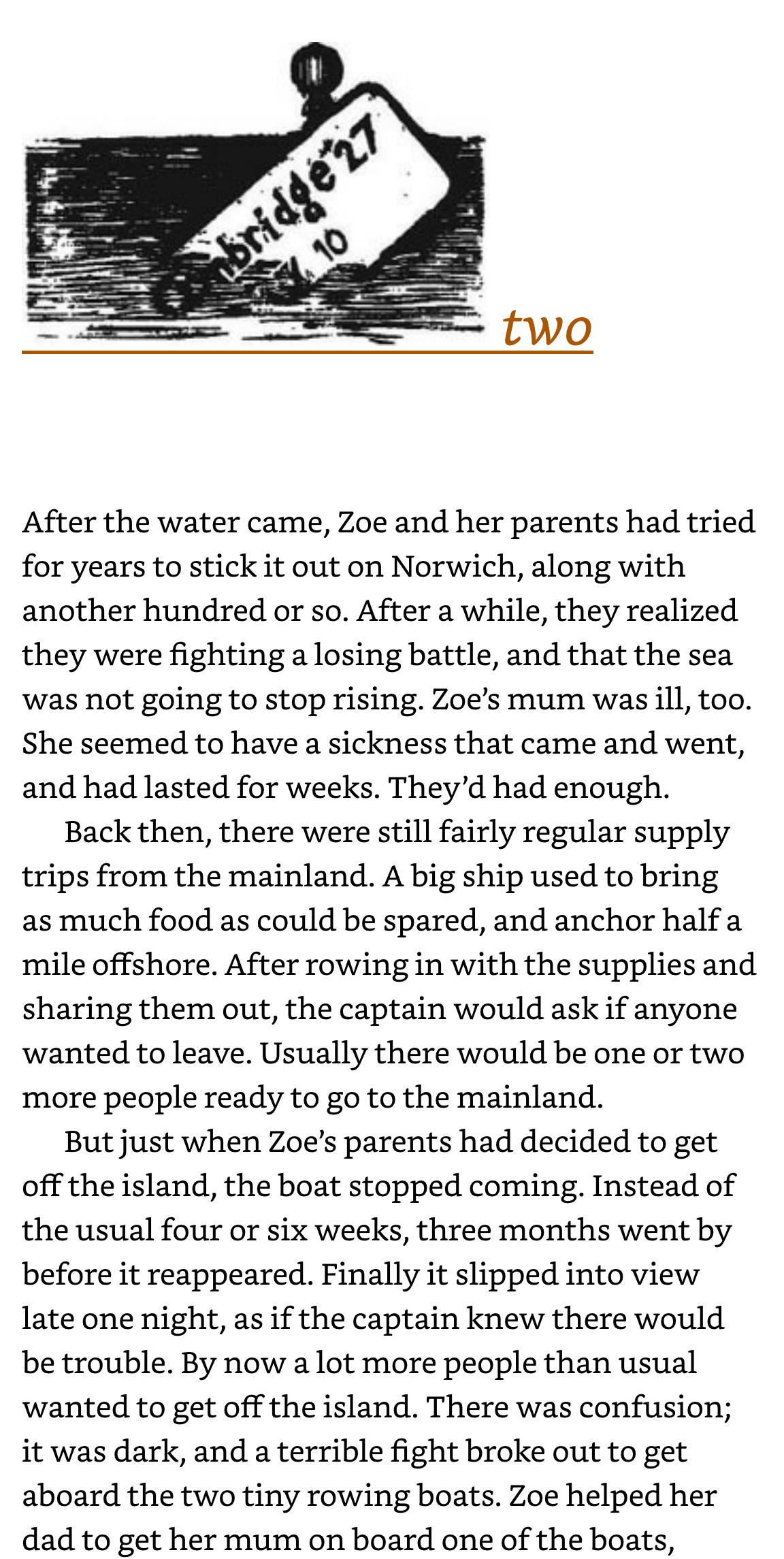 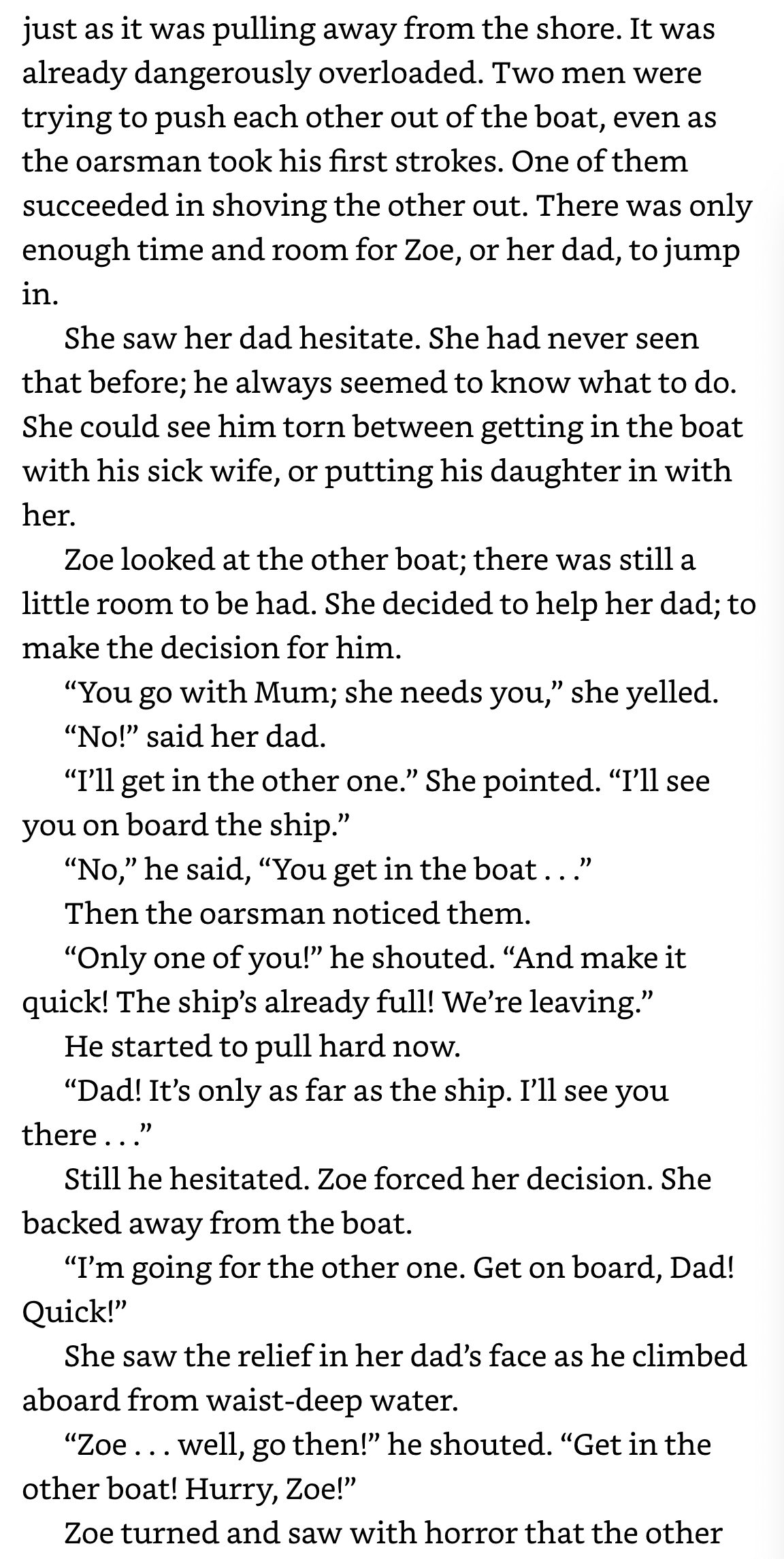 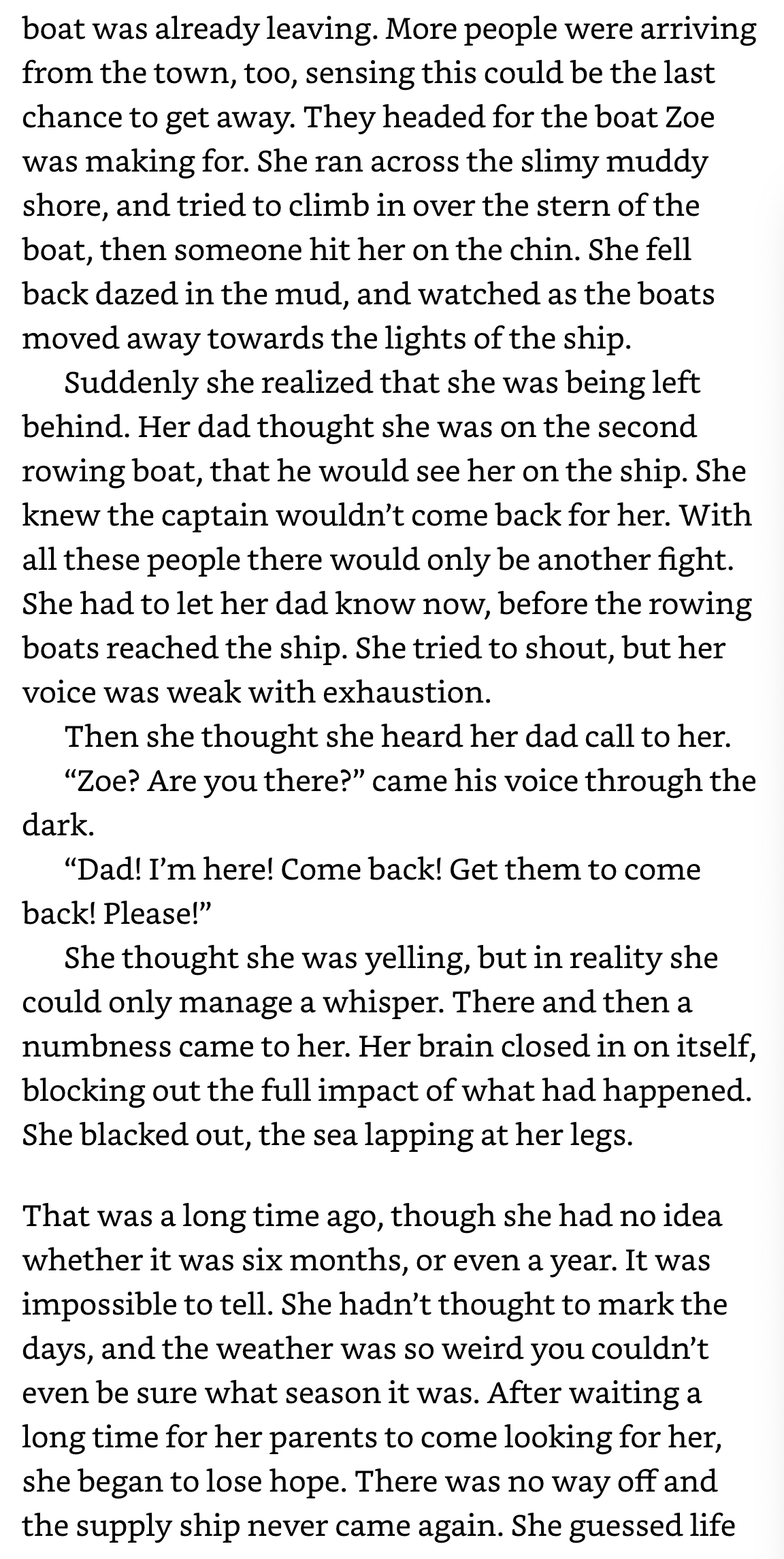 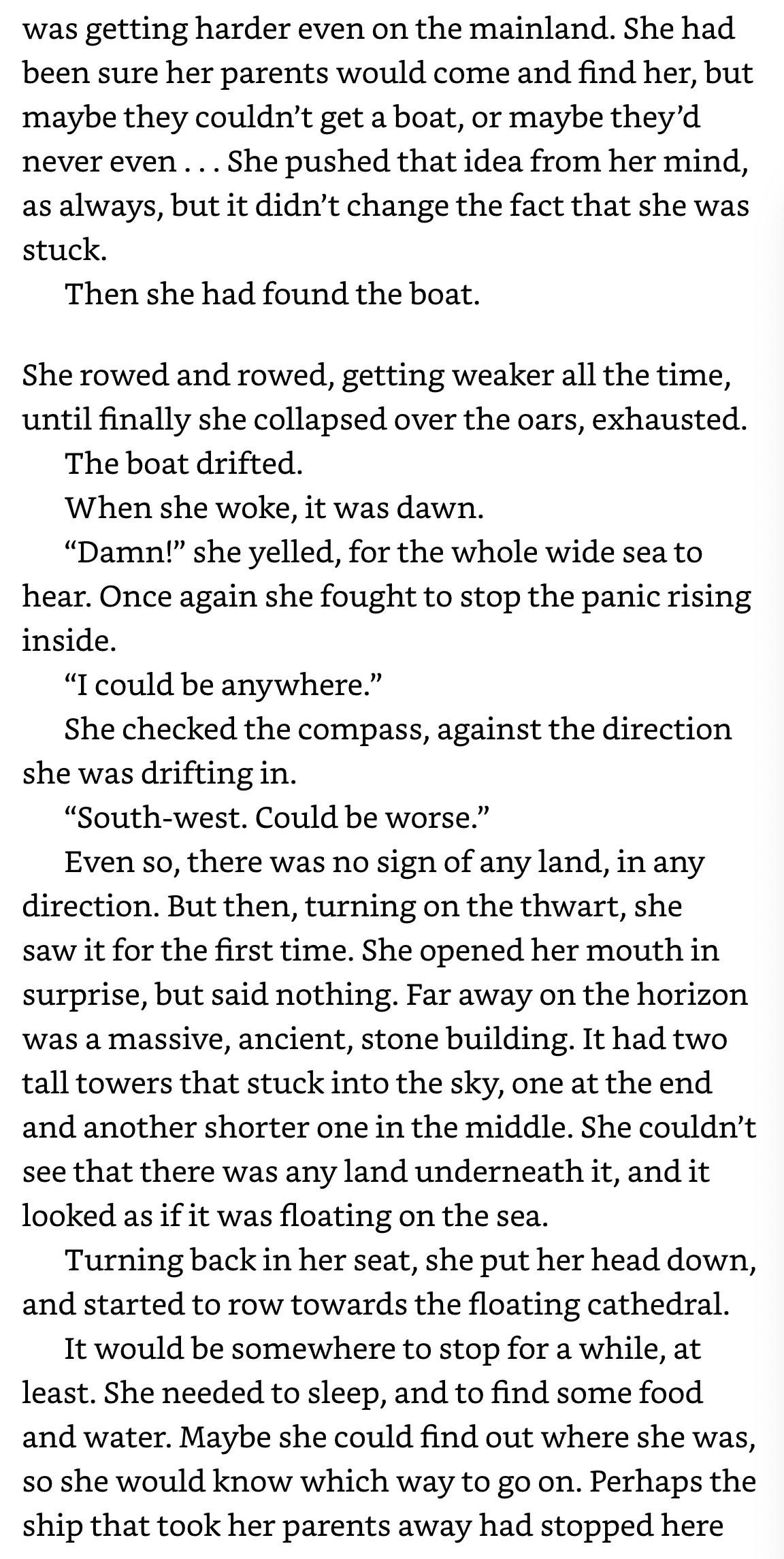 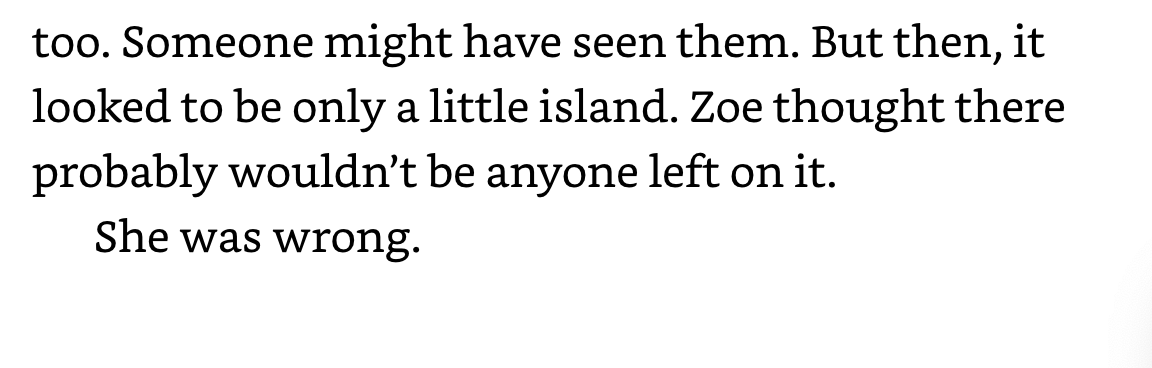